Dear studentsWelcome to my class
Introduction of teacher and class
Abul Kashem Miah
Assistant Teacher(English)
Shaheed Alauddin High School
Mirzapur, Pakundia, Kishoreganj

Class-10
Sub:English 2nd Paper
Grammar
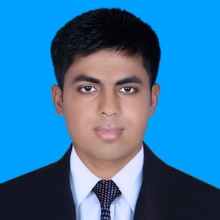 Our today’s lesson:
 Subject Verb Agreement
Learning outcomes:
After the lesson, you will be able to –
Know the rules of subject-verb agreement
Apply the rules to fill in the gaps.
1. Subject(singular)+verb(singular)+object
Sub.3rd person sin.
Is/has/was/verb(s/es)
Example: 
The colour of his eyes is blue.


2. I am a student.
3. He sings a song.
4. He teaches us English. 
4. He was born in 1990.
3rd person
singular
singular
2. Subject(Plural)+ Verb(plural)+object
The players in the field are taking rest.

They are player.
The boys were going to School.
We go to school regularly.
Sub.plural
Verb.pl
3.Sub+and+sub (same person)+ Verb (singular)+object.
The principal and secretary of the college is coming.
Subject means only one person, verb is singular
5).Either ----or, neither ----nor, not only--- but also, or, not---but) + verb (according to 2nd noun.
Neither John nor his friends are going to the beach today.


Either Jony or David is going to be the next captain.
Here second noun is plural , so verb is plural
Here second noun is singular, so verb is singular
6.Subject (noun+ as well as/ with/ including/ together with/along with/in addition to /accompanied by + noun)+ Verb  according to first noun/pronoun.
He as well as his friends comes to visit us.
Here first subject is singular , so verb is singular.
if noun is singular
6.There/Here+ verb+ noun+object+extension.
Verb singular
0r, There /here + Verb(pl.) + noun(pl.)+ extension.
Example :
1.There is no bird in the sky.
2.There are two primary schools in our village.
7.Any/every/each+singular noun+ verb (singular)  +  extension
Example: 
1.Every mother loves her child.
2.Everybody knows him.
3.Each man is selected for the posts.
8.Rule: Each /every/anything / anyone /anybody/ everybody/everyone / everything /nothing /no one/ nobody/either/ neither/many a+ verb (singular)
Example: 
1..       of the girls        given a prize.
2.Either of these methods is satisfactory.
3.Neither of the workmen has any reason for complaint.
Each
was
Fifty percent of his monthly income goes on food.
Two thirds of the students in English Department fail in their examination.
One-half of the gas in this cylinder has leaked out.
9.Rule.
Fractions and percentages+ uncountable Noun+ singular verb.
Fractions and percentages+  countable Noun+ plural verb.
1.Each/every+si.noun+and+each/every+
si.noun+
Verb singular
1.Each boy and each girl was dressed with a new dress.
2. Every man and every women in the village was present in the meeting.
10. Rule: 
The+ adjective+ Verb Plural.
Example: 
The rich are not always happy.
Home Work
Give Revision all the rules.
Write 10 new examples use these rules.
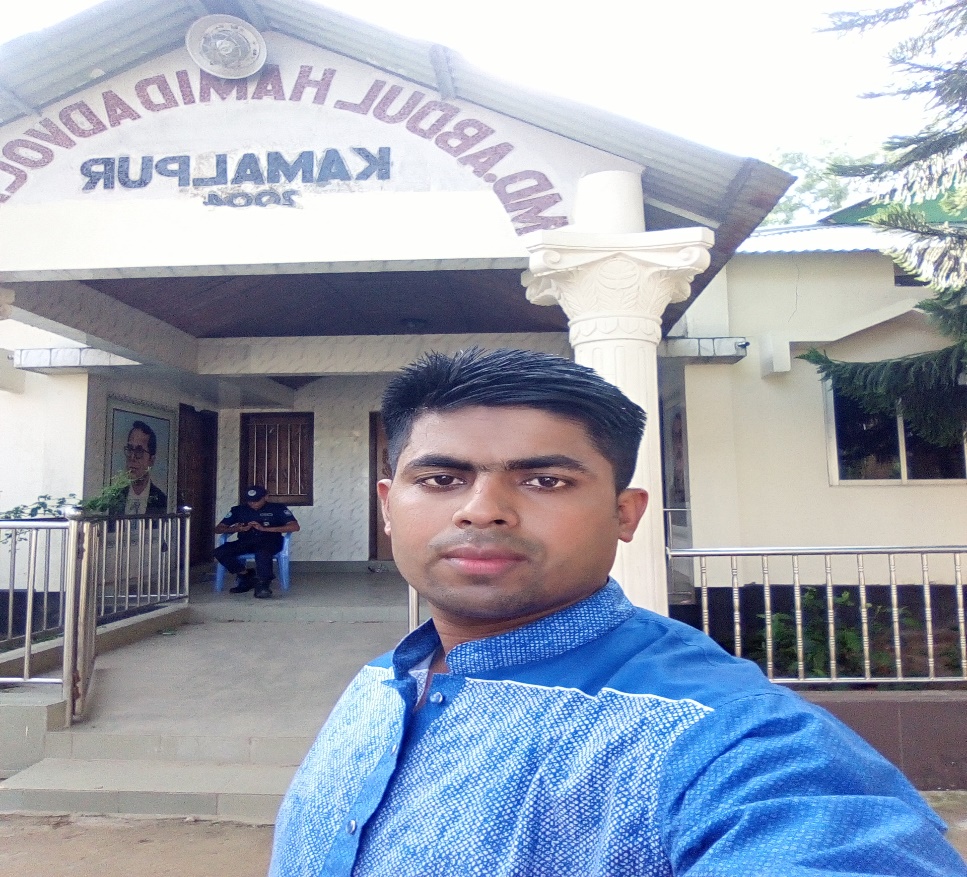 Thank you , dear students. See you again.